資訊科技與生活-資訊安全
劉毓芬
[Speaker Notes: 在今天資訊蓬勃發展的社會中，]
課程大綱
甚麼是資訊安全?
資訊安全要防護甚麼?
資訊安全如何防護?
行動載具需要注意甚麼?
手機打卡有哪些危險?
[Speaker Notes: 為什麼要了解資訊安全，在今天資訊蓬勃發展的年代，使用網路上的資訊已經是我們日常生活的一部份，但是如何安全的使用網路，網路規範仍有待加強。就好像在高速公路上，如果每個人都能遵守規範，那麼，就可以降低車禍的發生。如果我們每個人都能加強及尊賞網路安全的規範，哪麼也可以降低網路詐騙的機會。]
☆資安事件543
春節憑身分證送紅包
「衣芙日系」網站遭駭　詐騙案件暴增
非法破解版軟體 侵權逾4500萬送法辦
LINE詐騙暴增 求償無門
以上案例，請在討論區發表感想，說明你是否曾有類似的經驗，如果有類似經驗，如何應對呢?
或者說看看，明知道網路詐騙這麼多，為什麼仍然有這麼多人會受騙或違法呢?
[Speaker Notes: 首先我們來看幾個真實的案例]
資訊安全
定義問題:
甚麼是資訊安全?
    用來防止非法存取、竄改、偷竊或傷害資料、資訊及資訊系統的一些政策、程序和方法
為麼要注意資訊安全?
    因為現代資訊多以電子型態存在，若資訊遭到竊取或濫用，將損害個人隱私、財產及大眾利益。
資料來源：OECD( 2001)；周宣光（2000）；經濟部工業局（2009）
資料來源：盧興義（2004）；陳蘭津（2006)
資訊安全目標
使用資訊時，應注意資訊遭竊、遭竄改及遭盜用等問題，方能確保機密性、真確性及可用性等三個價值目標。




資料來源：OECD(2001); Stone & Merrion(2004)
資訊安全問題
網路使用者最擔心的資訊安全問題是甚麼?
個人資料外流(78.4%)
病毒入侵(77.6%) 
e-mail被不當收集及垃圾信氾濫(73.6%) 
被迫連結到色情及非法網頁(69.8%) 
信用卡資料外流(59.4%) 
資料來源：研考會（2007）
☆資安動畫影片
102年資安動畫金像獎 第一名：資安障礙運動會
觀賞完後，請回答下列問題:
1.請問那一隻手機率先被淘汰，原因為何?
2.請問索尼克手機被淘汰的原因為何?
資訊安全的防護類型
一般而言，資訊安全的防護類型主要有以下四項：
防毒
防災
防駭
防竊
防毒
資訊科技軟硬體的發展及網路的普及，愈來愈多病毒被惡意製造與散播，造成電腦使用者很大的困擾。
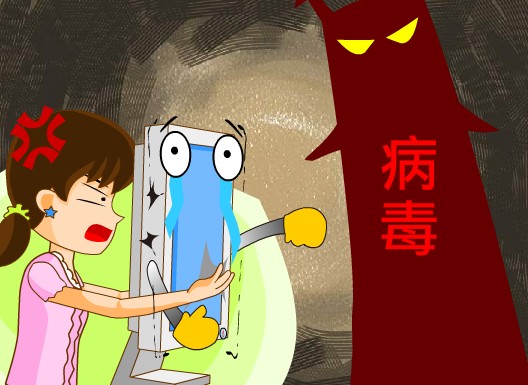 資料來源：王鴻原（2007）；Microsoft(2008)
[Speaker Notes: 但是隨著資訊科技軟硬體的發展及網路的普及，愈來愈多病毒被惡意製造與散播，造成電腦使用者很大的困擾。]
防毒
病毒的特性：
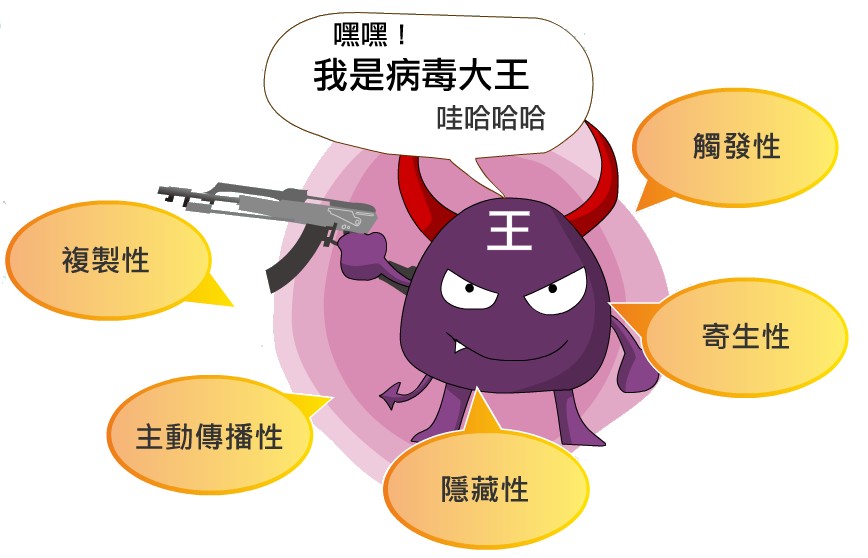 資料來源：王鴻原（2007）；Microsoft(2008)
[Speaker Notes: 病毒的特性包含：
複製性、主動傳播性、隱藏性、寄生性、觸發性]
複製性
資料來源：王鴻原（2007）；Microsoft(2008)
[Speaker Notes: 複製性：當使用者存取到含有病毒的檔案時，該病毒就會試圖將含有病毒的檔案複製到電腦系統中。]
主動傳播性
資料來源：王鴻原（2007）；Microsoft(2008)
[Speaker Notes: 主動傳播性：病毒會主動透過各種管道來傳播，以感染更多的電腦和系統。]
隱藏性
資料來源：王鴻原（2007）；Microsoft(2008)
[Speaker Notes: 隱藏性：為了不讓使用者發現，才能夠順利傳播並感染更多電腦系統，因此會隱藏而不被發現。]
寄生性
資料來源：王鴻原（2007）；Microsoft(2008)
[Speaker Notes: 寄生性：病毒除了寄生在電腦當中，也可以寄生在許多隨身裝置及程式。]
觸發性
資料來源：王鴻原（2007）；Microsoft(2008)
[Speaker Notes: 觸發性：病毒的啟動會依據其特殊條件而開始。]
資訊安全之防護類型
病毒的種類：
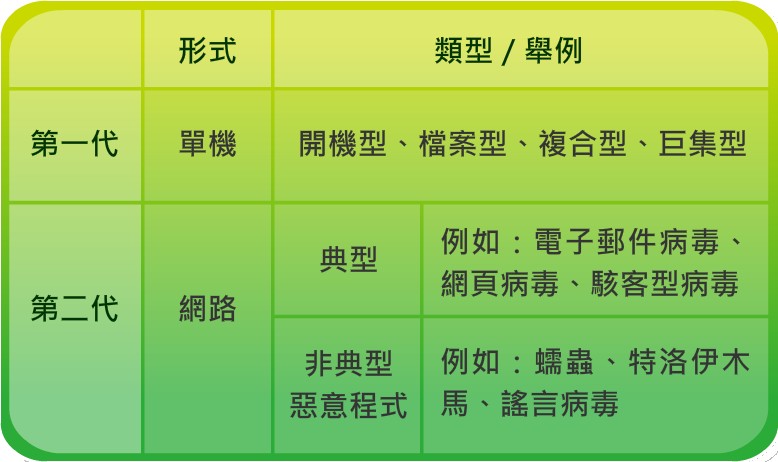 資料來源：王鴻原（2007）；Microsoft(2008)
[Speaker Notes: 病毒的種類更是多樣，第一代的病毒是感染單機系統的病毒，例如開機型、檔案型、複合型、巨集型等病毒；第二代則是以網路為主的病毒，例如電子郵件病毒、網頁病毒、駭客型病毒等，此外還有如蠕蟲、特洛伊木馬、謠言病毒等非典型的電腦病毒。]
過去資訊安全的災害防護與管理
防範天然災害
如火災、水災及地震等
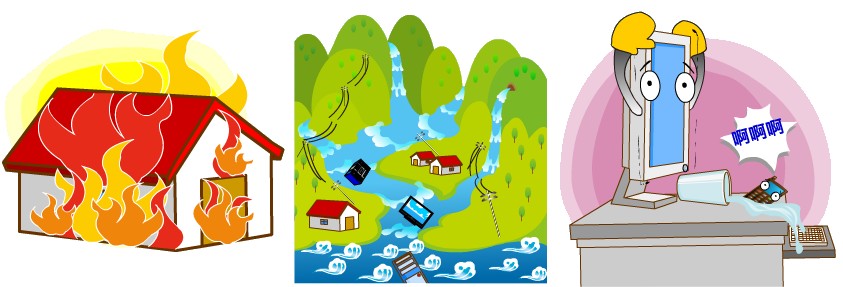 [Speaker Notes: 關於資訊安全災害防護方面，過去資訊安全的防災大多為了防範天然災害，例如火災、水災及地震等]
過去資訊安全的災害防護與管理
考量環境因素影響
如機房的溫度、溼度與電力等
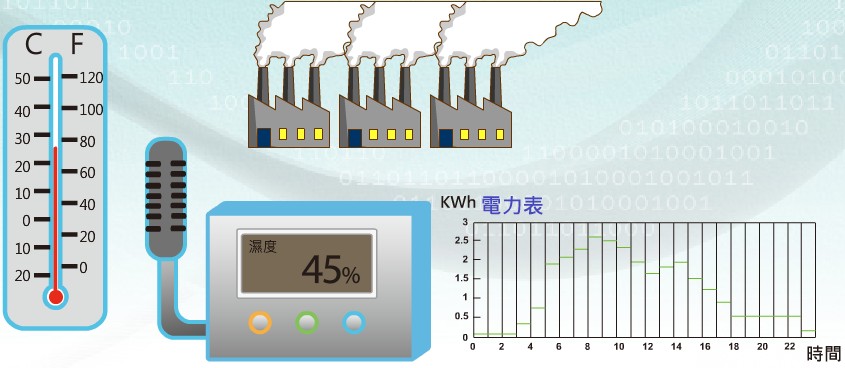 [Speaker Notes: 並考量環境等相關因素，例如機房的溫度、溼度與電力等]
過去資訊安全的災害防護與管理
避免主機硬體錯誤
針對主機容錯系統投入心力與預算
如磁碟陣列、容錯元件、主機叢集等。
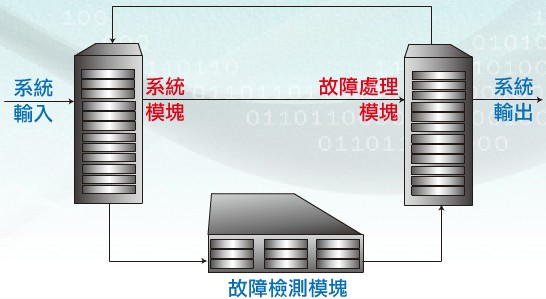 資料來源：Microsoft(2008)
[Speaker Notes: 針對主機的容錯系統，例如磁碟陣列、容錯元件、主機叢集等，投入心力與預算，希望藉此達到防災及管理的功效。]
現今資訊安全的災害防護與管理
資料與系統異地備援機制漸受重視
過去：政府及國防單位採用
現今：企業和機關單位亦採用




你的重要資料有沒有時時備份呢？
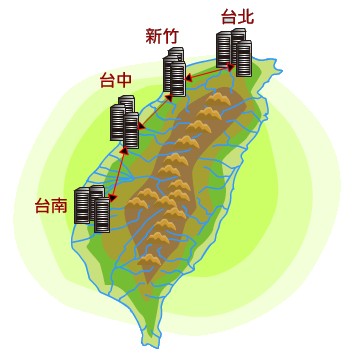 資料來源：Microsoft(2008)
[Speaker Notes: 自從921地震、美國911恐怖攻擊事件後，一些原本只被政府或國防單位所使用的資料與系統異地備援機制，也慢慢為許多企業和機關單位所採用，以其資料的備份及安全性可以得到更大的保障。 
那麼，同學，你的重要資料有沒有時時備份呢？]
防駭
駭客入侵
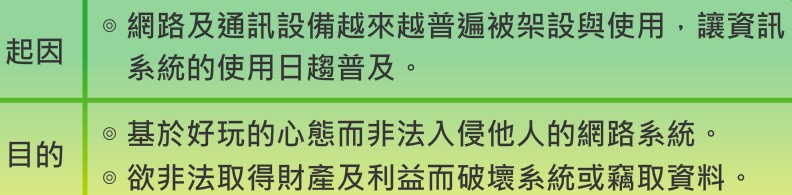 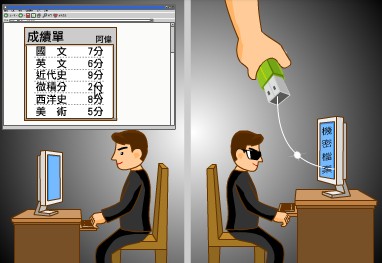 資料來源：沈榮華（2003）；Microsoft(2008)
[Speaker Notes: 接著談資訊安全防護的防駭。駭客的產生是由於網路及通訊設備越來越普遍被架設與使用，讓資訊系統的使用日趨普及。
有些駭客基於好玩的心態而非法入侵他人的網路系統，但是有些駭客卻是以非法取得財產及利益為目的，來進行破壞系統或竊取資料的行為 。]
防駭
系統安全規劃
防護機制
例如，通行密碼、身分驗證、防火牆的建置等。
防護目的
避免電腦系統遭到駭客入侵。

你的電腦曾經被駭客入侵過嗎？
資料來源：沈榮華（2003）；Microsoft(2008)
[Speaker Notes: 於是許多公司組織開始進行系統安全的規劃，包含：通行密碼、身分驗證以及防火牆的建置等，希望能藉由普遍地使用這些安全防護機制，讓電腦系統免於駭客的入侵。
同學，你的電腦曾經被駭客入侵過嗎？]
防竊
[Speaker Notes: 最後來談資訊安全防護的防竊，過去，有些企業或組織習慣將軟碟機拔除，來防止員工竊取內部資料。
現今，員工往往因為工作所需，必須使用e-mail或通訊軟體來與外界溝通，再加上外接式儲存裝置輕巧方便，資料遭竊的問題已經成為企業或組織的一大資訊安全隱憂。]
防竊
網路普及與資訊的流通，很難保障資料不被有心人士透過種種管道竊取，因此防竊的考慮因素就與防毒、防駭產生了密切的關聯性。
為了防範資料遭竊，資料的加密與防止竊用，以及資料加密的管理系統，都成了資訊安全的重點議題。
你的作業系統有做好使用者的管理嗎？
資料來源：Microsoft(2008)
[Speaker Notes: 由於網路普及與資訊的流通，有時很難保障資料不被有心人士透過種種管道竊取，因此防竊的考慮因素就與防毒、防駭產生了密切的關聯性。
為了防範資料遭竊，資料的加密與防止竊用，以及資料加密的管理系統，都成了資訊安全的重點議題。
同學，你的作業系統有做好使用者的管理嗎？]
資訊安全防護措施
可以幫助我們避免資訊不安全的狀況的三種防護措施分別為：
安裝防火牆
安裝防毒軟體
培養良好的使用習慣
安裝防火牆
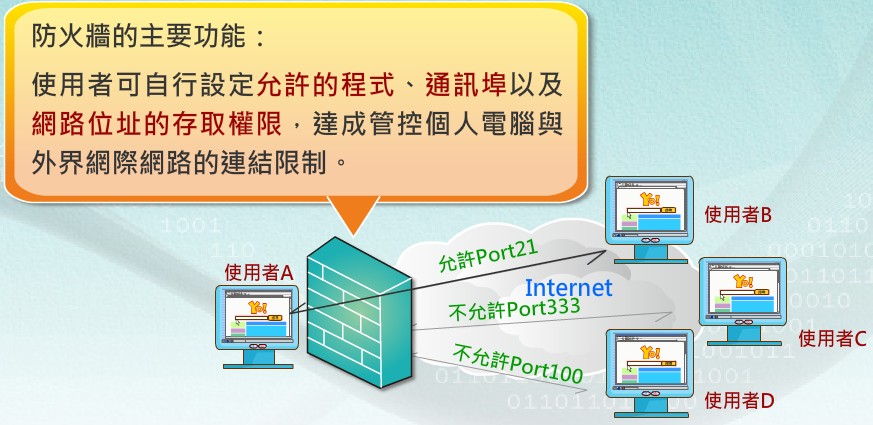 防火牆可避免有心人透過網際網路而與使用者電腦做非許可連接或是入侵等動作。
資料來源：中央研究院（2008）
[Speaker Notes: 我們來談談資訊安全防護方法中的安裝防火牆。
防火牆的運作原理如圖所示，網路上的使用者想藉由不同連接埠(Port)與使用者Ａ的電腦做連線（step1），使用者Ａ則可以透過防火牆的設定來做管理的動作（step2），經過使用者A允許的連接埠才能通過防火牆，藉此連接上主機（step3），而未經過允許的連接埠則會被防火牆所拒絕，因而無法連線（step4）。
如此一來，就可以避免有心人士透過網際網路而與使用者的電腦做非許可的連接或是入侵的動作。防火牆的主要功能是讓使用者可以自行設定允許的程式、通訊埠以及網路位址的存取權限，來達成管控個人電腦與外界網際網路的連結限制。]
安裝防火牆
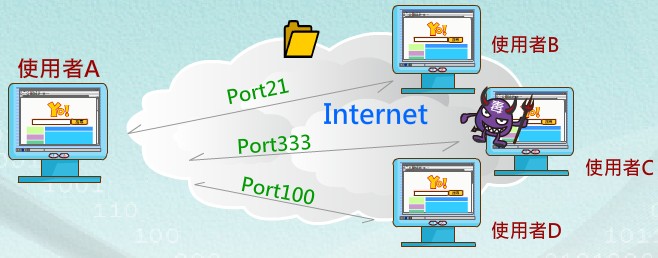 若沒有防火牆的保護，連上網路的電腦易被有心人士入侵，若有資訊安全的漏洞，更可能造成資料洩漏或電腦系統的損害。
資料來源：中央研究院（2008）
[Speaker Notes: 若原本使用者的電腦沒有建立任何防火牆，當電腦系統連上網際網路時（step1），網路上的任何一個人都可以嘗試與這台個人電腦連結（step2），就如圖中所示，不同使用者的電腦彼此透過網路相連，如果某台電腦系統沒有安裝防火牆，又有資訊安全上的漏洞（step3），就非常可能被有心人士入侵成功，造成個人資料洩露及電腦系統的損害（step4）。]
安裝防毒軟體
防毒軟體的主要功能：針對檔案資料及程式進行過濾掃瞄
透過內建的病毒碼資料庫，來辨別是否受到病毒、木馬程式、間諜軟體等感染。
中毒檔案進行解毒、隔離或刪除等處理動作。
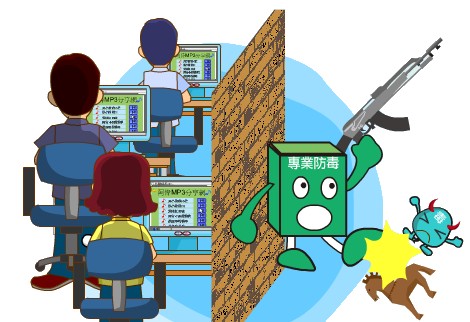 資料來源：中央研究院（2008）
[Speaker Notes: 「防毒軟體」的主要功能是針對檔案資料及程式進行過濾掃瞄，透過內建的病毒碼資料庫，來辨別是否受到病毒、木馬程式、間諜軟體等的感染，接著再進行解毒、隔離或是刪除等處理動作。]
安裝防毒軟體
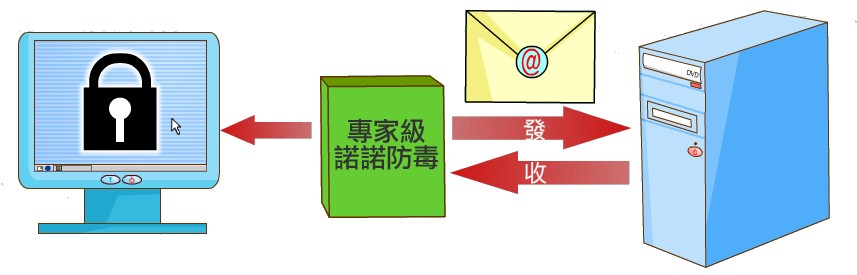 此種病毒檢查方式也可使用於通訊軟體，在傳送檔案的同時，就可檢查所傳送的檔案是否含有病毒的威脅。
許多開放給公眾使用的電子郵件服務，其郵件伺服器即有安裝防毒軟體，來幫大眾從伺服器端偵測病毒。
資料來源：中央研究院（2008）
[Speaker Notes: 以一般大眾最常使用的網路服務--電子郵件為例（step1），當使用者從郵件主機收取或發送信件時（step2），可以透過郵件伺服器或個人電腦上安裝的防毒軟體（step3），來檢查所收取或發送的信件是否含有病毒之類的惡意程式（step4） 
這樣的檢查方式也可以使用在通訊傳輸的軟體上，在傳輸檔案的同時，就可以檢查所傳送的檔案是否含有病毒等威脅。
事實上，許多開放給公眾使用的電子郵件服務，其郵件伺服器即有安裝防毒軟體，來幫大眾從伺服器端偵測病毒。]
培養良好的使用習慣
二要
二不要
[Speaker Notes: 個人電腦使用的防護措施，除了可以安裝防火牆及防毒程式之外，更重要的是注意到培養良好的使用習慣。
其中有「二要」，即兩種應該要培養的習慣，還有「二不要」，即兩種應該避免的行為。]
二要
資料來源：中央研究院（2008）
[Speaker Notes: 我們來看資訊安全防護措施中，兩個應該要培養的習慣。
一個是要適時做更新，例如更新作業系統漏洞、更新防毒軟體及防火牆的病毒識別碼，並啟動作業系統、防軟軟體及防火牆的自動更新功能。]
二要
資料來源：中央研究院（2008）
[Speaker Notes: 另外一個則是要適時掃毒，通常防毒軟體會提供排程功能，讓使用者可以定期掃毒。]
二不要
資料來源：中央研究院（2008）
[Speaker Notes: 要培養良好的資訊安全防護習慣，除了前面談到的二要，還要注意到「二不要」。 
第一個不要就是「不要任意下載不明檔案」：在網際網路裡，有許多來路不明的檔案可能會對電腦系統造成損害，這些檔案很可能含有惡意的程式，會讓電腦受到病毒的感染、存放的資料被竊取、系統被破壞等等，因此最好不要任意下載或使用不明的檔案。]
二不要
資料來源：中央研究院（2008）
[Speaker Notes: 第二個不要就是「不要任意安裝不明軟體」：使用者在瀏覽網站時，常會有一些網站要求使用者安裝某些軟體，這時候必須注意網站所要求安裝的軟體是否為合法、安全的軟體。如果無法確定，則最好不要任意安裝或執行那些軟體。]
個人資訊安全狀況的處理措施
[Speaker Notes: 我們來談談資訊安全的補救措施。當你的電腦已經出現問題了，例如，電腦中毒、電腦系統遭到有心人士入侵、或是發現自己的電腦資料可能遭竊時，應該怎麼做呢？]
電腦中毒時處理原則
立即切斷網路。
使用乾淨的外接裝置（光碟片、隨身碟）開機。
利用防毒軟體進行掃毒。
利用安全電腦查詢中毒情況及解毒方式。
利用解毒程式或防毒軟體正確移除病毒。
若無法移除病毒，則考慮將重要資料備份，並重新安裝電腦作業系統。
資料來源：eteacher網站（2008）
[Speaker Notes: 當發現電腦系統似乎出現問題了，例如覺得電腦中毒了，則有以下的處理原則：
立即切斷網路；並使用乾淨的外接裝置，如光碟片或隨身碟重新開機；再利用防毒軟體進行掃毒。也可以利用安全的電腦查詢中毒情況及解毒方式；再利用解毒程式或防毒軟體來正確地移除病毒。如果無法移除病毒，則考慮先將重要資料備份，再重新安裝電腦作業系統。]
電腦遭到駭客入侵時處理原則
立即停止使用網路與外界連線。
確認作業系統相關修補程式已部署使用。
啟動可信度高的防火牆管控與外界連線。
使用可信度高的防毒軟體做系統全盤掃瞄，找出可能潛在的主動式木馬程式。
資料來源：Microsoft(2004)；eteacher網站（2008）
[Speaker Notes: 倘若發現電腦系統似乎遭到有心人士的入侵，也就是我們平常所說的被駭客入侵，可以考慮以下的處理原則：
立即停止使用網路與外界連線
確認作業系統的相關修補程式已經部署使用
建立啟動可信度高的防火牆管控與外界的連線
使用可信度高的防毒軟體做系統全盤掃瞄，找出可能潛在的主動式木馬程式]
電腦遭到駭客入侵時處理原則
若遭受駭客入侵的情況依然無改善則須立即停用網路，並考慮重新安裝作業系統。
連絡可能受到影響的個人或單位，並更改重要系統、服務的帳號密碼。
倘若遭到駭客入侵的影響甚鉅，包含重大機密資料遭竊或相關財務損失，則需考慮向警方報案尋求協助處理。
資料來源：Microsoft(2004)；eteacher網站（2008）
[Speaker Notes: 若遭受駭客入侵的情況依然無法改善則須立即停用網路，並考慮重新安裝作業系統
連絡可能受到影響的個人或單位，並更改重要系統、服務的帳號密碼。
如果遭到駭客入侵的影響甚鉅，包含重大機密資料遭竊或相關財務損失，則需考慮向警方報案尋求協助處理]
電腦資料遭到竊取時處理原則
立即切斷網路連線。
檢查個人電腦中，可能失竊的資料。
立即備份失竊的資料，並針對可能失竊的資料進行補救，例如通知相關單位或更改密碼。
資料來源：Microsoft(2004)；eteacher網站（2008）
[Speaker Notes: 如果當你發現自己的電腦資料可能遭到竊取時，你可以考慮以下幾種處理方式：
立即切斷網路連線
檢查個人電腦中，可能失竊的資料
立即備份失竊的資料，並針對可能失竊的資料進行補救，例如通知相關單位或更改密碼。]
行動載具需要注意甚麼?
【愈智慧，愈危險！】 手機也要防毒 防詐騙
智慧型手機盛行，詐騙戰場轉移至手機，社群軟體如LINE廣告訊息多，詐騙集團常以「XX裸照外流」等聳動標題，引誘民眾點擊連結不明網站，進而掉入小額詐款的陷阱，或竊取個資。使得手機防毒的議題益加被重視。台灣民眾手機防毒認知不成熟趨勢科技行銷經理朱芳薇表示：「民眾多有電腦必須安裝防毒軟體的認知，但對於手機，卻顯得輕忽。台灣手機使用者安裝防毒軟體，遠遠不到1成，少得驚人。而多數民眾喜愛下載免費程式，高達6成的病毒卻來自免費程式，手機若無防護機制，危險度高。」
手機打卡有哪些危險?
小開臉書打卡洩蹤 綁匪按表擬擄人計畫
http://news.ltn.com.tw/news/society/paper/663062
常在臉書上打卡或紀錄行蹤要小心了！男子盧俊宇透過外甥鍾允中得知涂姓小開常使用臉書紀錄個人資料，整理其臉書訊息以了解其作息及擬定擄人計畫，將他擄走後勒贖500萬元。台中高分院審理後，判處盧有期徒刑4年4月，提供資料的鍾允中也被判刑2年。
結語
資訊安全問題的影響範圍非常廣泛，包括個人、公司組織，甚至是國家和全世界。
有心人士的惡意作為，以及有時使用者的心態和不良的使用習慣，才是危險主因。




資料來源:教育部資訊素養與倫理教材
[Speaker Notes: 最後，我們來為這個單元做個總結。
資訊安全的問題時有聽聞，其影響的範圍非常廣，從個人、公司組織，甚至是到國家和全世界。除了有必要了解資訊安全的風險來源，以及資訊安全的防護類型之外，更要提醒大家注意的是，不僅僅是有心人士的惡意作為會造成危險，有時使用者的心態和不良的使用習慣，才是讓人有機可乘的主要原因。]